3.微信营销
3-4 微信公众号规划
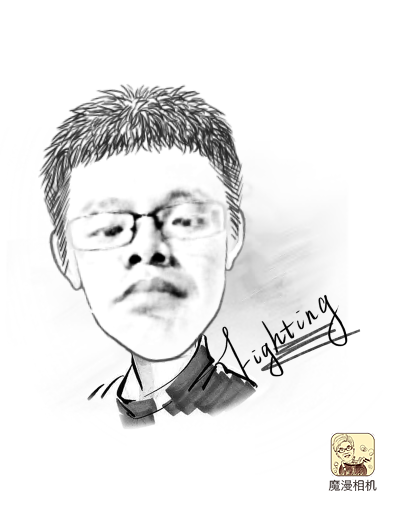 高扬
学习目标
素质目标
能力目标
具有较强的系统分析问题、解决问题能力及实践操作能力
能进行微信公众号的定位及推广策略
知识目标
1.掌握微信公众号的定位策略；2.掌握微信公众号的品牌策略；
3.掌握微信公众号的推送策略
1
名称策略
品牌识别
认知
成本
风格
延伸
头像-作用
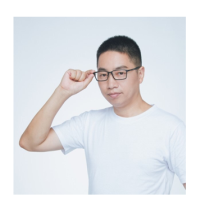 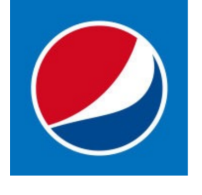 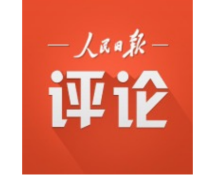 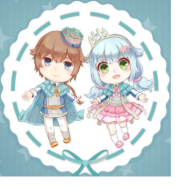 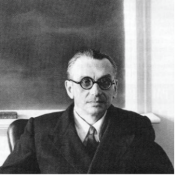 LOGO型
文字型
个人照片型
卡通图像型
角色形象型
百事中国
人民日报评论
秋叶大叔
武汉大学
哲学园
头像-类型
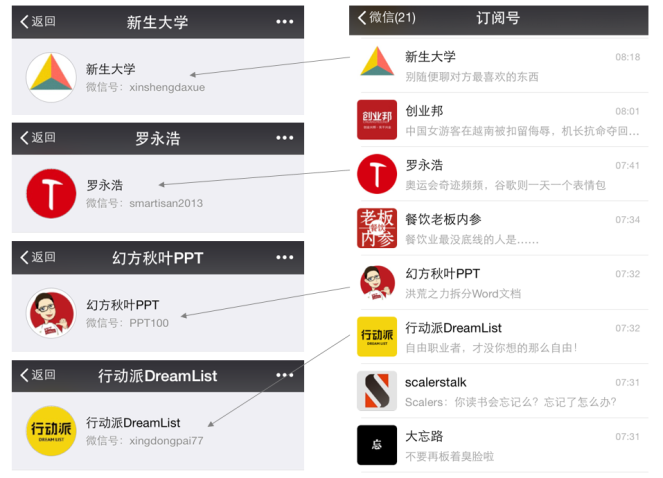 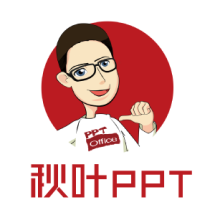 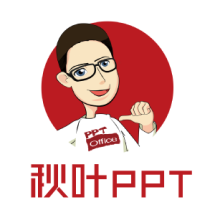 头像-类型
品牌一致
认知
成本
搜索便利
名称-好名称的条件
名称-起名称的角度
目标用户
生活场景
地域文化
内容比喻
细分领域
微信号
介绍
2
定位策略
用户画像：你的微信想要吸引什么样的人？
1
用户画像的七个维度
性别
收入
年龄
地域
教育程度
行业特征
使用场景
留存策略：如何才能吸引、留住这些用户？
2
用户留存的五个要素
内容
服务
活动
渠道
社群
周期规划：需要用户们关注的周期是多长？
3
微信公众号真实粉丝数量=铁杆粉丝数量+最近三个月粉丝数量
其实任何事物都是有生命周期的， 我们必须认识到即便是出于商业目的而运营的公众号，在运营非常好的情况下也是有生命周期的。大部分公众号的铁杆粉丝都不会太多，所以一个微信公众号的商业价值基本取决于他最近三个月新增粉丝的数量，而不是原累计的粉丝数量，因为原来的很多粉丝，经过一定周期后，由于审美疲劳或者内容趋同的原因，大部分人渐渐已经不看这个微信公众号了。所以如果已经想好了要做一个公众号，通过统计与观察用户的周期，要设计一个在每个周期结束前就能完成商业变现的方式，这样有助于公众号的长期运营。评估一个微信号的运营质量，也要关注最近一个月新增粉丝数量，而不仅仅是累积粉丝数量。
公众号的运营周期
3
品牌策略
适应性
1
一些有品牌积累的企业，会把微信仅仅当做一个新的推广渠道，完全不考虑微信生态的特点，或者简单复制过去在其它平台运营经验，最终做的中规中矩，毫无亮点。

所以如果想通过微信扩大品牌，就需要在原有的品牌积累上围绕微信的特点来重新设计。
围绕微信的特点来重新设计
系列化
2
标题强化
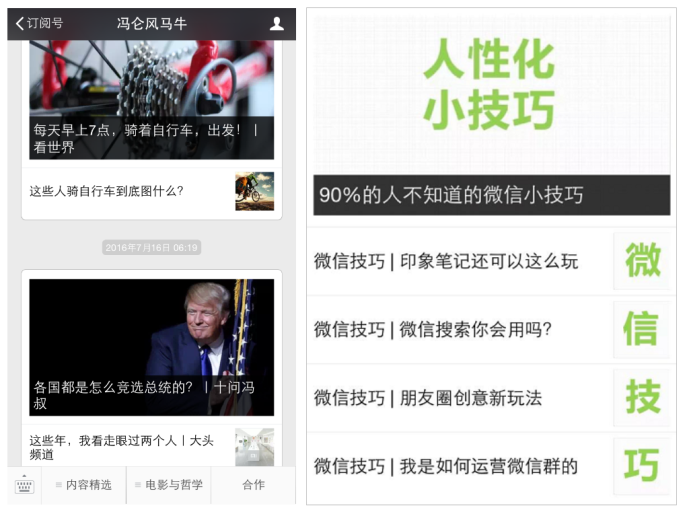 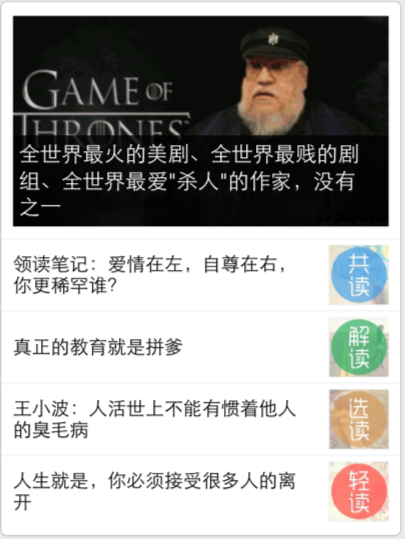 封面图强化
开篇导航强化
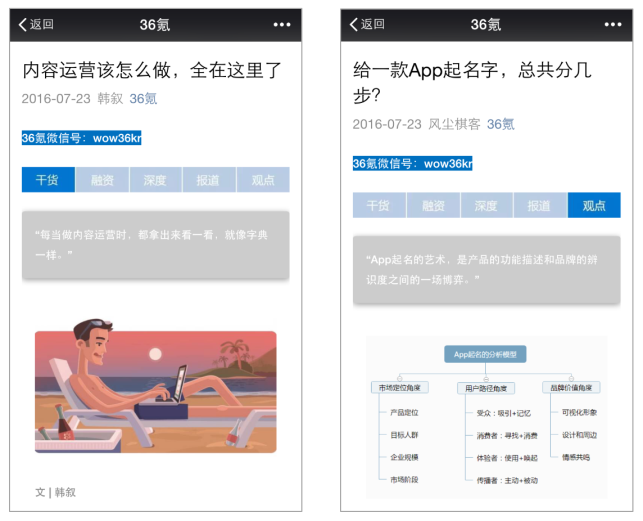 视觉化
3
配色
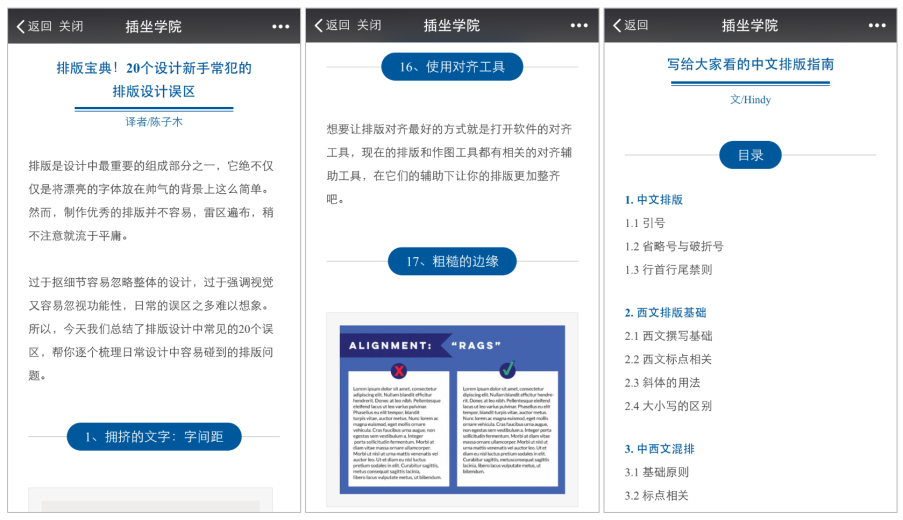 封面图
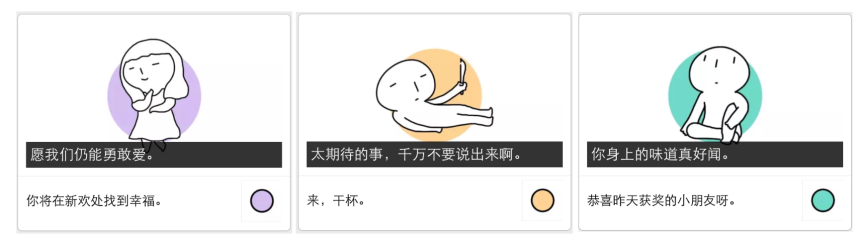 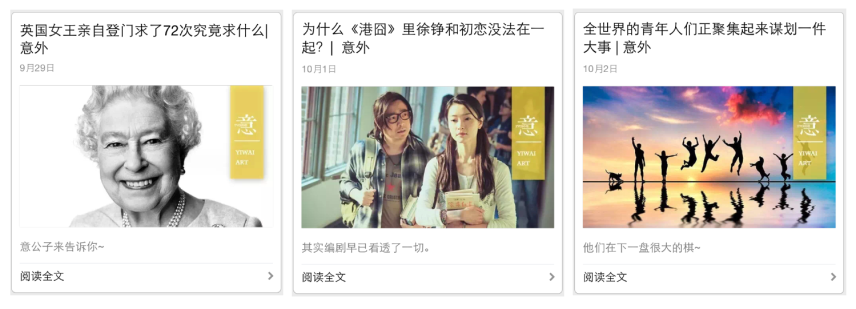 表情包
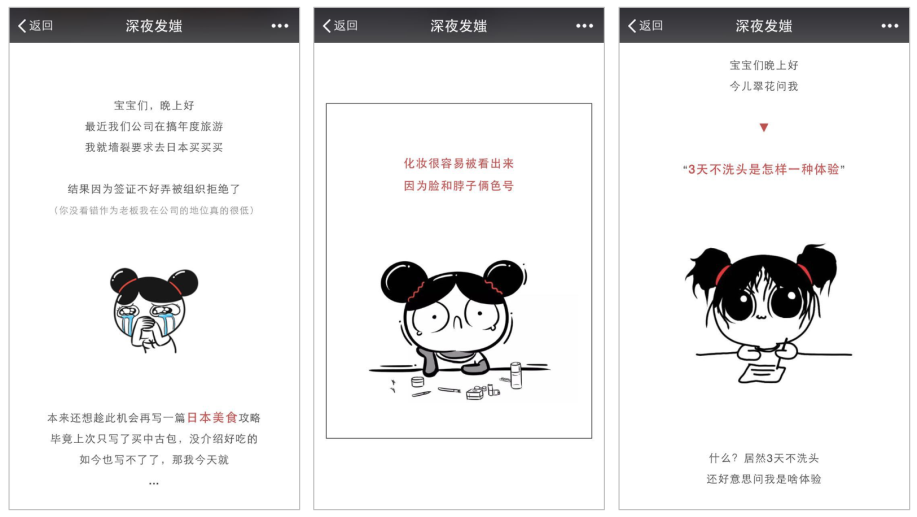 4
推送策略
推送时间
1
黄金时间
错峰时间
活跃时间
推送时间策略
推送频次
2
分组推送
严控质量
注重服务
推送频次策略
5
微信公众帐号行为规范
外挂行为
刷粉行为
诱导行为
篡改行为
微信公众号中的违规行为
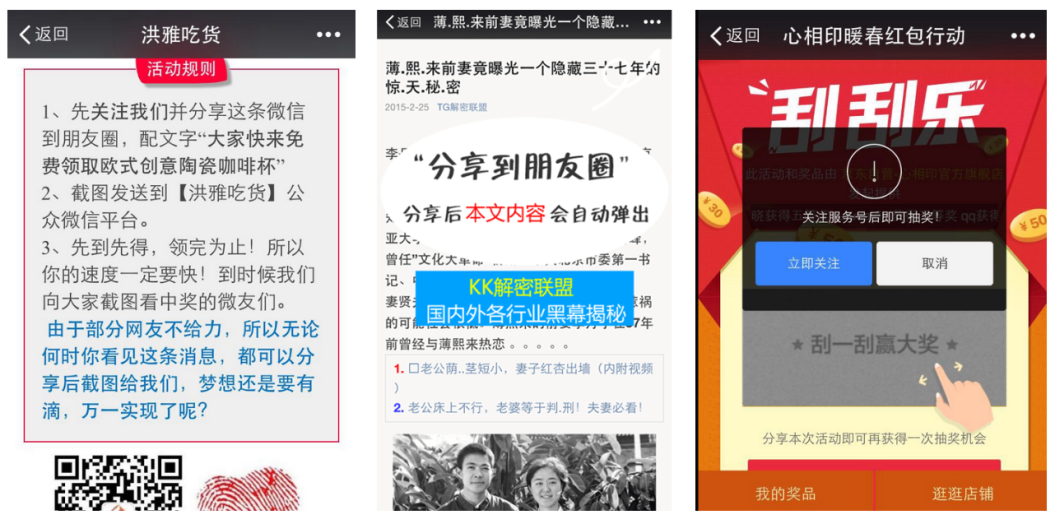 微信公众号中的违规行为-案例
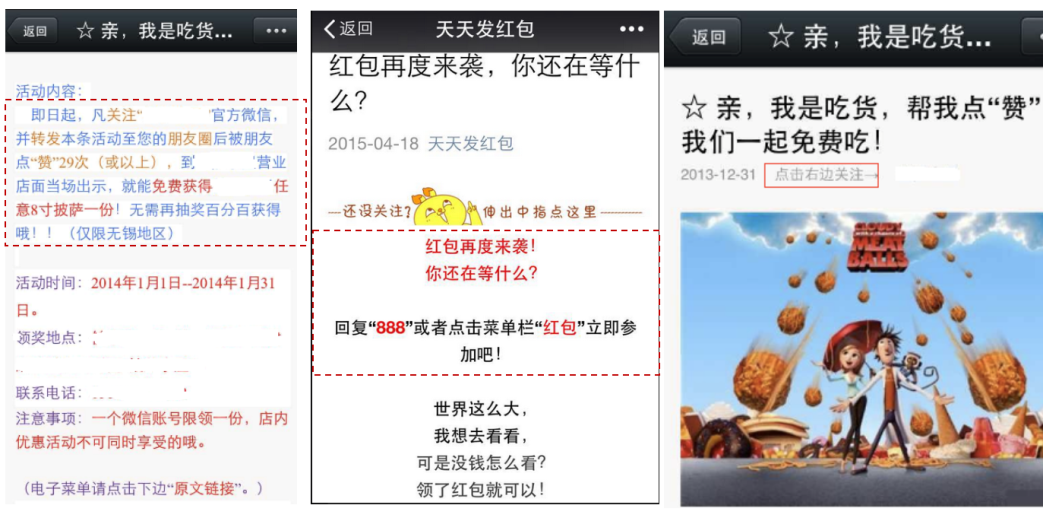 微信公众号中的违规行为-案例
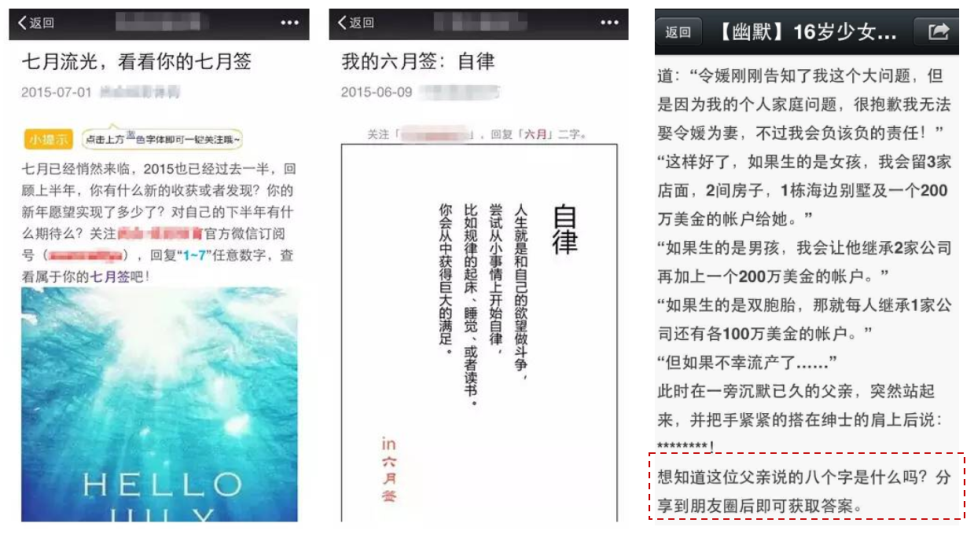 微信公众号中的违规行为-案例